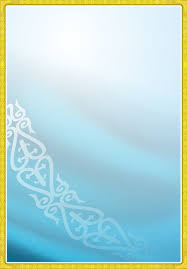 Шаттық шеңбері
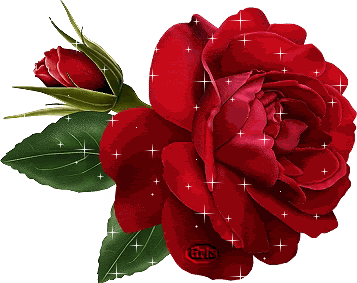 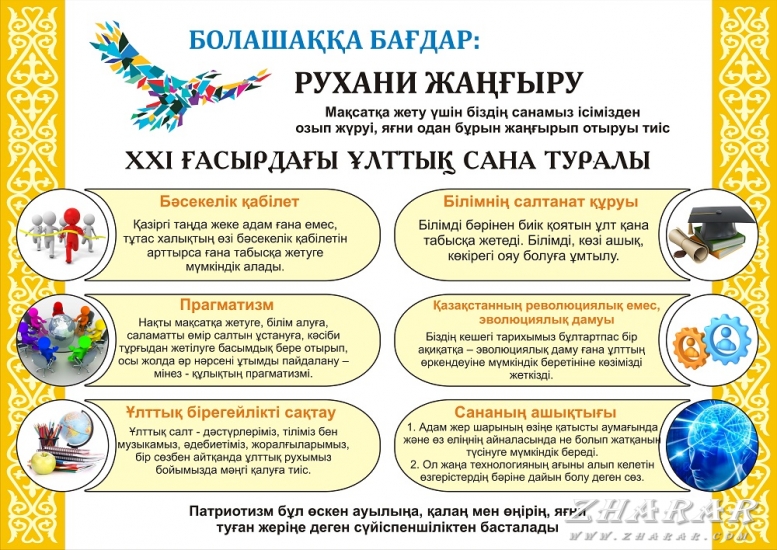 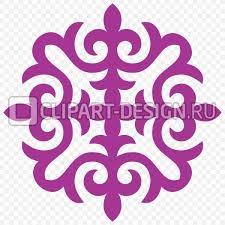 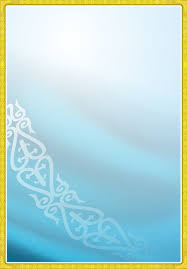 Ұлт – рухының асқақтауы
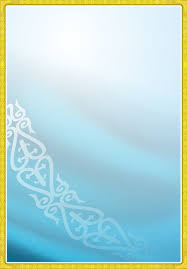 Мақсаты:
Рухани жаңғыруды сипаттау және патриоттық сананы ынталандыратын ұлттық құндылықтарды дәріптеу; Оқушылардың бойында ұлттық сананы ояту, жас ұрпақ санасына, туған жеріне деген құрмет, сүйіспеншілік, мақтаныш сезімін ұялату, ұлттық рухты сіңіру.
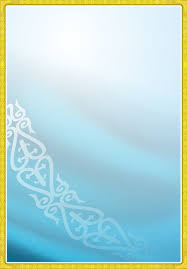 І топ
“Талмас”
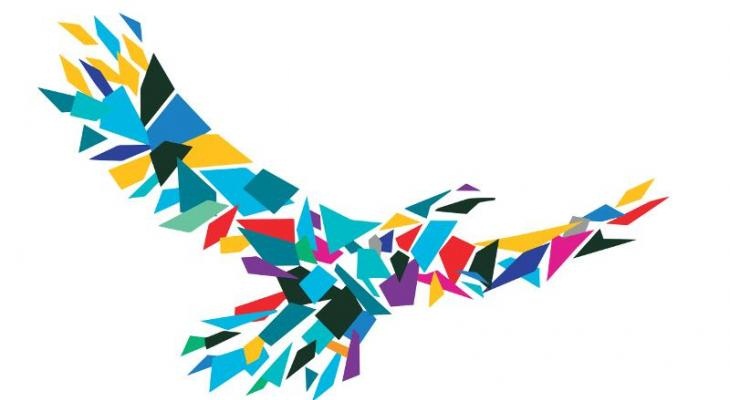 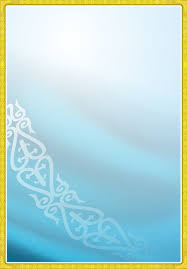 ІІ топ
“талап”
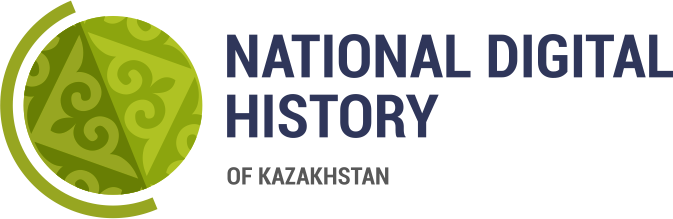 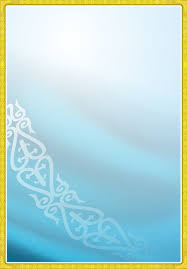 “көркем сөз – 
көңіл кілті”
Зар заман
Кеңес дәуірі
Қазіргі кездегі ақындар
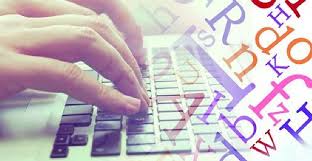 “білім – басты құндылық”
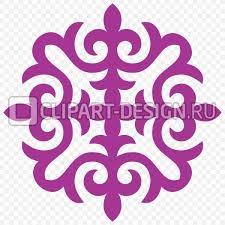 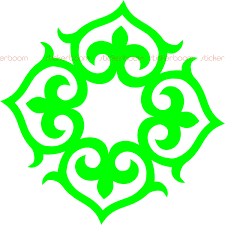 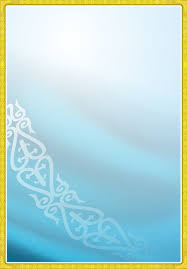 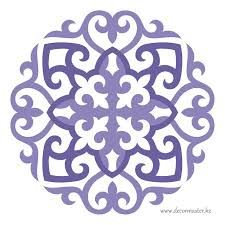 ұлттық код
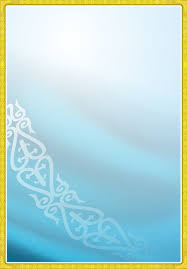 “ұтқыр сауал –
Ұтымды жауап”
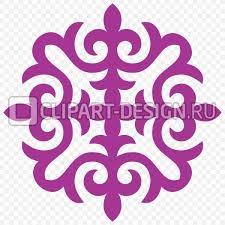 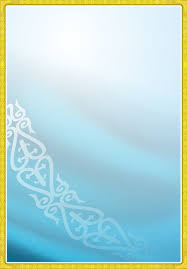 Қазақ – қашанда Қазақ!
шендестіру
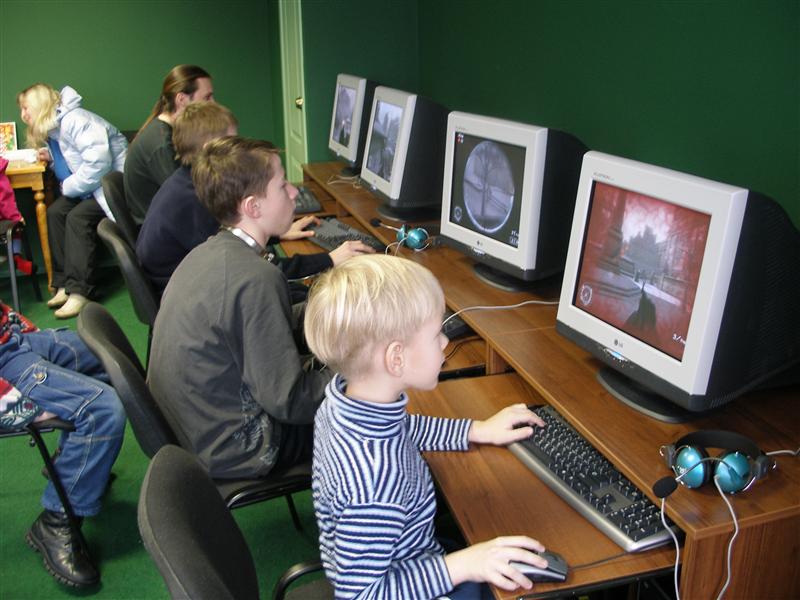 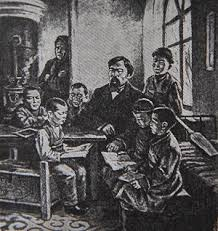 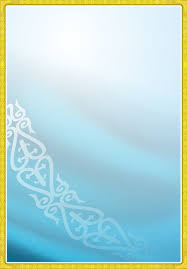 Таудай талап, 
талмас қанат
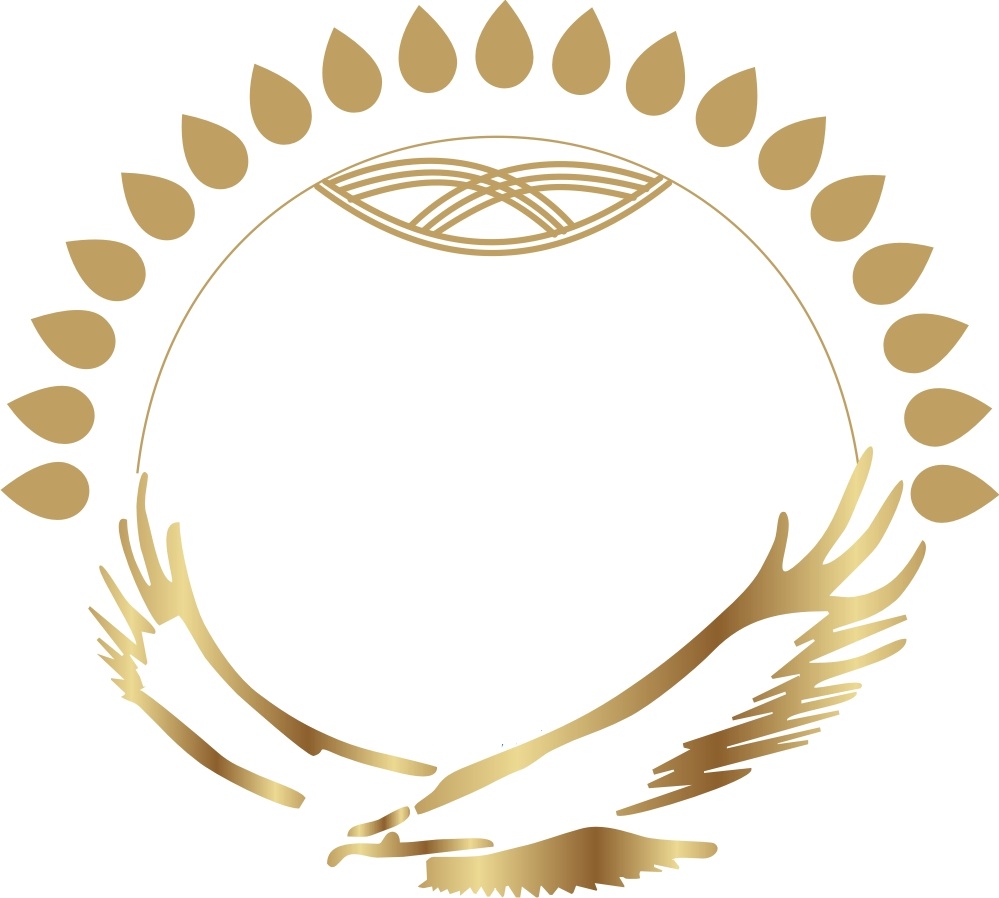 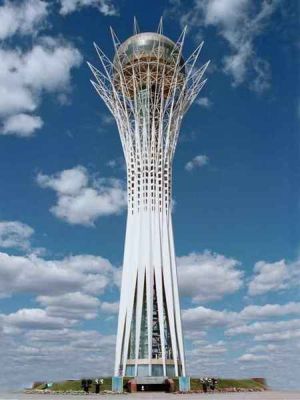 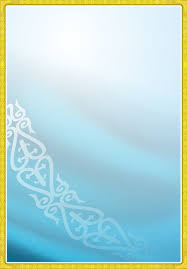 Назарларыңызға рахмет!